BIỂU THỨC TỌA ĐỘ CỦA CÁC PHÉP TOÁN VECTO
Bài 8
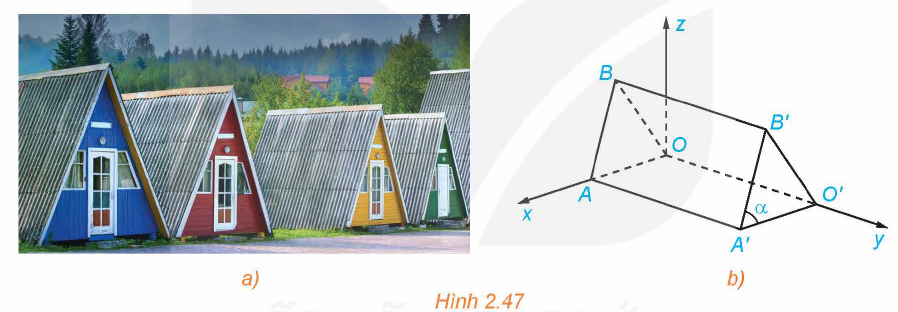 BIỂU THỨC TỌA ĐỘ CỦA CÁC PHÉP TOÁN VECTO
Bài 8
1
BIỂU THỨC TỌA ĐỘ CỦA PHÉP CỘNG HAI VECTO, PHÉP TRỪ HAI VECTO, PHÉP NHẬN MỘT SỐ VỚI MỘT VECTO
3
Lời giải
BIỂU THỨC TỌA ĐỘ CỦA CÁC PHÉP TOÁN VECTO
Bài 8
1
BIỂU THỨC TỌA ĐỘ CỦA PHÉP CỘNG HAI VECTO, PHÉP TRỪ HAI VECTO, PHÉP NHẬN MỘT SỐ VỚI MỘT VECTO
3
BIỂU THỨC TỌA ĐỘ CỦA CÁC PHÉP TOÁN VECTO
Bài 8
1
BIỂU THỨC TỌA ĐỘ CỦA PHÉP CỘNG HAI VECTO, PHÉP TRỪ HAI VECTO, PHÉP NHẬN MỘT SỐ VỚI MỘT VECTO
Nhận xét.
3
BIỂU THỨC TỌA ĐỘ CỦA CÁC PHÉP TOÁN VECTO
Bài 8
1
BIỂU THỨC TỌA ĐỘ CỦA PHÉP CỘNG HAI VECTO, PHÉP TRỪ HAI VECTO, PHÉP NHẬN MỘT SỐ VỚI MỘT VECTO
Lời giải
3
BIỂU THỨC TỌA ĐỘ CỦA CÁC PHÉP TOÁN VECTO
Bài 8
1
BIỂU THỨC TỌA ĐỘ CỦA PHÉP CỘNG HAI VECTO, PHÉP TRỪ HAI VECTO, PHÉP NHẬN MỘT SỐ VỚI MỘT VECTO
Lời giải
3
BIỂU THỨC TỌA ĐỘ CỦA CÁC PHÉP TOÁN VECTO
Bài 8
1
BIỂU THỨC TỌA ĐỘ CỦA PHÉP CỘNG HAI VECTO, PHÉP TRỪ HAI VECTO, PHÉP NHẬN MỘT SỐ VỚI MỘT VECTO
Lời giải
a) Ta có
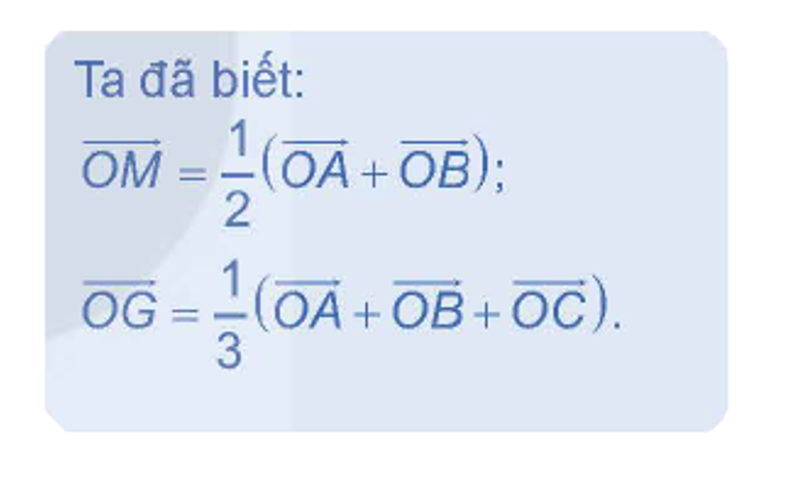 3
BIỂU THỨC TỌA ĐỘ CỦA CÁC PHÉP TOÁN VECTO
Bài 8
1
BIỂU THỨC TỌA ĐỘ CỦA PHÉP CỘNG HAI VECTO, PHÉP TRỪ HAI VECTO, PHÉP NHẬN MỘT SỐ VỚI MỘT VECTO
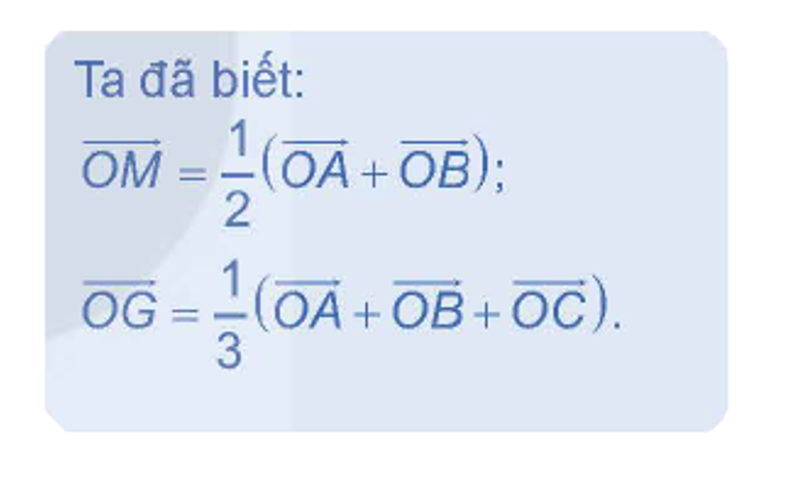 Lời giải
3
b) Ta có
BIỂU THỨC TỌA ĐỘ CỦA CÁC PHÉP TOÁN VECTO
Bài 8
1
BIỂU THỨC TỌA ĐỘ CỦA PHÉP CỘNG HAI VECTO, PHÉP TRỪ HAI VECTO, PHÉP NHẬN MỘT SỐ VỚI MỘT VECTO
BIỂU THỨC TỌA ĐỘ CỦA CÁC PHÉP TOÁN VECTO
Bài 8
1
BIỂU THỨC TỌA ĐỘ CỦA PHÉP CỘNG HAI VECTO, PHÉP TRỪ HAI VECTO, PHÉP NHẬN MỘT SỐ VỚI MỘT VECTO
Lời giải
3
BIỂU THỨC TỌA ĐỘ CỦA CÁC PHÉP TOÁN VECTO
Bài 8
1
BIỂU THỨC TỌA ĐỘ CỦA PHÉP CỘNG HAI VECTO, PHÉP TRỪ HAI VECTO, PHÉP NHẬN MỘT SỐ VỚI MỘT VECTO
Lời giải
3
BIỂU THỨC TỌA ĐỘ CỦA CÁC PHÉP TOÁN VECTO
Bài 8
2
BIỂU THỨC TỌA ĐỘ CỦA TÍCH VÔ HƯỚNG
Lời giải
3
Vì
b)
BIỂU THỨC TỌA ĐỘ CỦA CÁC PHÉP TOÁN VECTO
Bài 8
2
BIỂU THỨC TỌA ĐỘ CỦA TÍCH VÔ HƯỚNG
Lời giải
3
BIỂU THỨC TỌA ĐỘ CỦA CÁC PHÉP TOÁN VECTO
Bài 8
2
BIỂU THỨC TỌA ĐỘ CỦA TÍCH VÔ HƯỚNG
Nhận xét
3
BIỂU THỨC TỌA ĐỘ CỦA CÁC PHÉP TOÁN VECTO
Bài 8
2
BIỂU THỨC TỌA ĐỘ CỦA TÍCH VÔ HƯỚNG
Lời giải
3
Lời giải
BIỂU THỨC TỌA ĐỘ CỦA CÁC PHÉP TOÁN VECTO
Bài 8
2
BIỂU THỨC TỌA ĐỘ CỦA TÍCH VÔ HƯỚNG
Lời giải
S
D
A
3
B
C
BIỂU THỨC TỌA ĐỘ CỦA CÁC PHÉP TOÁN VECTO
Bài 8
2
BIỂU THỨC TỌA ĐỘ CỦA TÍCH VÔ HƯỚNG
Lời giải
S
D
A
3
B
C
BIỂU THỨC TỌA ĐỘ CỦA CÁC PHÉP TOÁN VECTO
Bài 8
2
BIỂU THỨC TỌA ĐỘ CỦA TÍCH VÔ HƯỚNG
Lời giải
S
3
D
A
B
C
BIỂU THỨC TỌA ĐỘ CỦA CÁC PHÉP TOÁN VECTO
Bài 8
2
BIỂU THỨC TỌA ĐỘ CỦA TÍCH VÔ HƯỚNG
Lời giải
S
3
D
A
B
C
BIỂU THỨC TỌA ĐỘ CỦA CÁC PHÉP TOÁN VECTO
Bài 8
2
BIỂU THỨC TỌA ĐỘ CỦA TÍCH VÔ HƯỚNG
Lời giải
3
BIỂU THỨC TỌA ĐỘ CỦA CÁC PHÉP TOÁN VECTO
Bài 8
1
VẬN DỤNG TỌA ĐỘ CỦA VECTO TRONG MỘT SỐ BÀI TOÁN CÓ LIÊN QUAN ĐẾN THỰC TIỄN
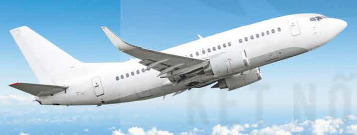 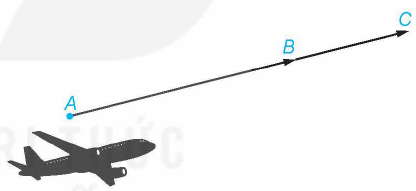 Lời giải
3
BIỂU THỨC TỌA ĐỘ CỦA CÁC PHÉP TOÁN VECTO
Bài 8
1
VẬN DỤNG TỌA ĐỘ CỦA VECTO TRONG MỘT SỐ BÀI TOÁN CÓ LIÊN QUAN ĐẾN THỰC TIỄN
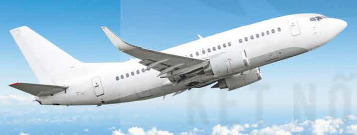 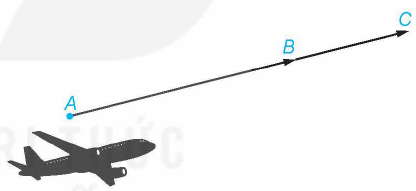 Lời giải
3
Vậy tọa độ của máy bay trong 10 phút tiếp theo là (1080; 600; 9)
BIỂU THỨC TỌA ĐỘ CỦA CÁC PHÉP TOÁN VECTO
Bài 8
1
VẬN DỤNG TỌA ĐỘ CỦA VECTO TRONG MỘT SỐ BÀI TOÁN CÓ LIÊN QUAN ĐẾN THỰC TIỄN
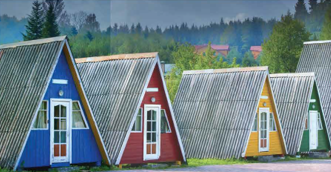 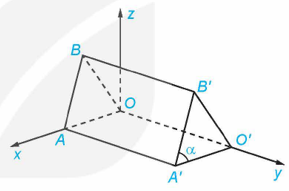 3
Lời giải
BIỂU THỨC TỌA ĐỘ CỦA CÁC PHÉP TOÁN VECTO
Bài 8
1
VẬN DỤNG TỌA ĐỘ CỦA VECTO TRONG MỘT SỐ BÀI TOÁN CÓ LIÊN QUAN ĐẾN THỰC TIỄN
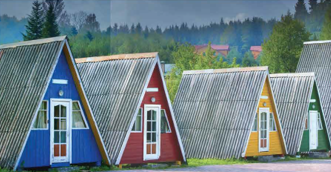 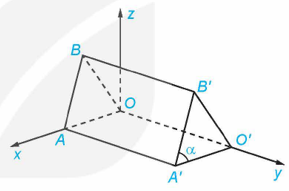 Lời giải
Theo Ví dụ 6 ta có:
3
BIỂU THỨC TỌA ĐỘ CỦA CÁC PHÉP TOÁN VECTO
Bài 8
1
VẬN DỤNG TỌA ĐỘ CỦA VECTO TRONG MỘT SỐ BÀI TOÁN CÓ LIÊN QUAN ĐẾN THỰC TIỄN
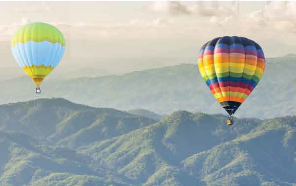 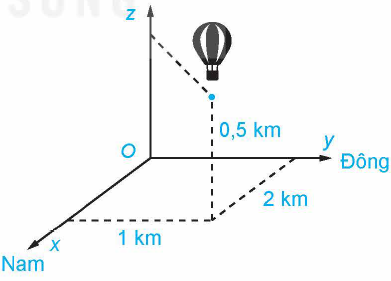 3
Lời giải
BIỂU THỨC TỌA ĐỘ CỦA CÁC PHÉP TOÁN VECTO
Bài 8
1
VẬN DỤNG TỌA ĐỘ CỦA VECTO TRONG MỘT SỐ BÀI TOÁN CÓ LIÊN QUAN ĐẾN THỰC TIỄN
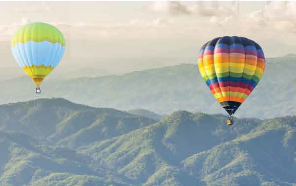 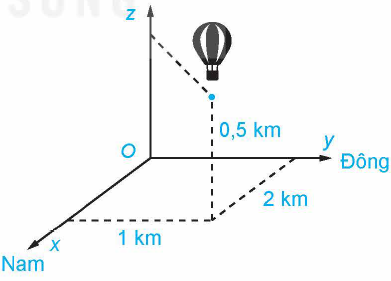 3
Lời giải
b) Khoảng cách giữa hai chiếc kinh khí cầu là
BIỂU THỨC TỌA ĐỘ CỦA CÁC PHÉP TOÁN VECTO
Bài 8
1
VẬN DỤNG TỌA ĐỘ CỦA VECTO TRONG MỘT SỐ BÀI TOÁN CÓ LIÊN QUAN ĐẾN THỰC TIỄN
Luyện tập 7. Trong Ví dụ 7, khinh khí cầu thứ nhất hay thứ hai ở xa điểm xuất phát hơn?
Giải thích vì sao.
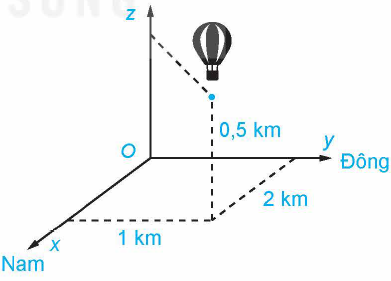 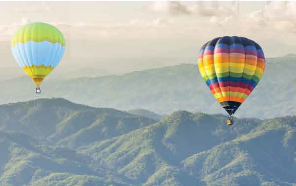 Lời giải
3